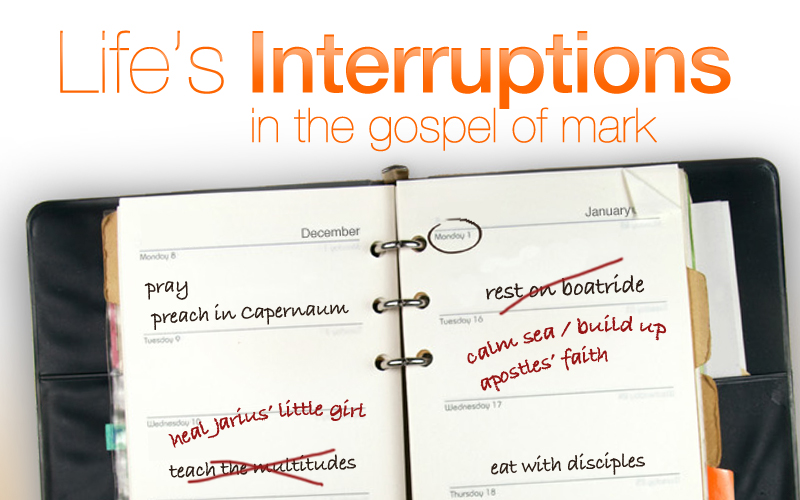 Life’s Interruptions
[Speaker Notes: Mom’s know interruptions.  Mom’s juggle hundreds of jobs with thousands of details so they can care for more people than they can count.  So today for the mom’s (and the rest of us) who are carrying a full load – and who face interruptions on a regular basis – I want us to look to Jesus.  To look at the way HE worked through many interruptions recorded for us in the book of Mark – and see not just his work – BUT HIS HEART OF MERCY.

Is this really spiritual?  

Do you ever lose your temper when you get interrupted?
Do you ever have to choose between demands of your faith, your family, and your job?
Do you ever feel like there’s more to do than humanly possible?
I know you do…yes, we absolutely need to know HOW Jesus handled this.]
Jesus Lived A Very Busy Life
The word “immediately” is used 39 times in the book of Mark alone…

Jesus shows us how  we can best handle the combination of a busy schedule and frequent interruptions…
[Speaker Notes: Jesus lived a very busy life – and even as the Son of God – He had to deal with interruptions.]
While Seeking Solitude & Prayer
In the early morning, while it was still dark, Jesus got up, left the house, and went away to a secluded place, and was praying there. Simon and his companions searched for Him; they found Him, and said to Him, “Everyone is looking for You.”
Mark 1:35-37
[Speaker Notes: Mark 1 – it is going to be one of those days!

Searched for him – literally this is means “hunted him down; pursued his tracks.”

The night before had been very busy and very long.  Vs. 33-34 tell us of the many people he healed while the whole town looked and listened.

***Some days are like this – you have them, I have them, working mom’s have them and stay at home moms have them.  Single people like Jesus have them and married people like Peter have them – Some days are just busy from the very beginning and you are going to be interrupted.

It is great to see that although his quiet time may not last as long as he would have preferred – Jesus made sure He started the day with God.]
While Teaching A Sermon
And many were gathered together, so that there was no longer room, not even near the door; and He was speaking the word to them.  And they came, bringing to Him a paralytic, carried by four men…Jesus seeing their faith said to the paralytic, “Son, your sins are forgiven.”
Mark 2:1-13
[Speaker Notes: He can’t even finish his sermon without  guys ripping the roof off of the house and lowering their friend down.

Does Jesus get angry and shout “Wait just a minute guys!”  - nope.
Does Jesus look at the apostles and say “You’re suppose to run crowd control” – nope.
Does Jesus stop and pray – “Father – not now – I just can’t be bothered with one more persons…me, me, me request.”  - nope.

Jesus SEES GREAT FAITH! And Jesus SEES an opportunity to take his teaching to a whole new level!]
While Trying To Eat
And He came home, and the crowd gathered again, to such an extent that they could not even eat a meal.  When His own people heard of this, they went out to take custody of Him for they were saying, “He has lost His senses.”
Mark 3:20-21
[Speaker Notes: Things are so busy for Jesus that he can’t even stop and eat.

And if you think his family is going to swoop in and make everything better you are soarly mistaken.  His family comes and they have their own agenda.  They don’t understand all of this comotion that Jesus is stirring up and they want to STOP HIM, take him back to Nazareth (probably by force), and talk SOME SENSE INTO HIS HEAD.

**What Does Jesus Do?

In verse 22 to 35 He just keeps on teaching in the moment.  

He teaches the SCRIBES his famous proverb in vs. 25 “If a house is divided against itself, that house will not be able to stand.”

He teaches us about true family in vs. 35 “For whoever does the will of God, he is My brother and sister and mother.”]
While Seeking Some Rest
Jesus Himself was in the stern, asleep on the cushion; and they woke Him and said to Him, “Teacher, do You not care that we are perishing?” And He got up and rebuked the wind and said to the sea, “Hush, be still.” …And He said to them, “Why are you afraid? Do you still have no faith?”
Mark 4:38-41
[Speaker Notes: Vs. 33 tells us he has been teaching parables all day long.  You might even notice that the parable Mark records in this chapter is the parable of the sower.  This was a fundamental concept Jesus wanted his followers to learn and be able to put into practice.  IT is so important, that he actually stops and gives a fairly detailed explanation about all the symbolism and applications that are wrapped up in this parable. 

So it’s been a big day.  He’s poured his heart into teaching some really vital concepts to prepare the disciples for their future work in spreading the good news of salvation.  And he just needs some rest.

You guys steer the ship – I’m going to take a nap!

**I don’t know about you – but interruptions when I am trying to get some rest are just about the worst.  They really, really test my patience, and I find it hard to be Mr. Nice Guy when I am exhausted.  I certainly don’t want to be woken up and bothered with a question that I’ve already told you the answer to.

Don’t wake me up and ask me]
While Accommodating An Interruption!
…“My little daughter is at the point of death; please come and lay Your hands on her, so that she will get well and live.” And He went off with him; and a large crowd was following Him and pressing in on Him.
Mark 5:21-24
[Speaker Notes: By this point I know you’re not surprised that people just rushed to Jesus for His help regardless of what he was doing.

And you may feel that way too sometimes…Don’t your co-workers know how busy you are?  

And you almost get scared to help anyone, because if you help one person – you know there will be 15 more who are begging for the same help.

Yeah – Jesus had those kind of days and Jesus had those kind of interruptions.  What is incredible is the mercy he continually showed.]
While Accommodating An Interruption!
A woman who had a hemorrhage for twelve years, and had endured much at the hands of many physicians, and had spent all that she had and was not helped at all, but rather has grown worse- after hearing about Jesus, she came up in the crowd behind Him and touched His cloak.
Mark 5:25-27…42
There Are Many, Many More!
One-on-One Time With His Friends
Mark 6:30-34
Trying To Explain Extremely Important Details
Mark 8:32-33
Children Who Desire Extra Attention
Mark 10:13-14
Even In His Agonizing Death!
Mark 15:29-32
[Speaker Notes: One on One Time….Yeah right!  They can’t talk together, they can’t eat together without an interruption.

Trying to explain his upcoming crucifixion

Can you even imagine how interrupted he would have been if Jesus had a cellphone!  AH!!!]
Lessons We Must Take Away
Jesus Distinguished Between The Core, The Crowd, & The Critics.
Jesus Looked Past The Irritation To The Inward Motivations.
Jesus Saw The Interruptions As His Work, Rather Than Obstacles To His Work.
[Speaker Notes: These interruptions certainly remind you of your own life don’t they!

They became opportunities!

Opportunities to help the weak with nowhere else to turn.
Opportunities to bless the children who were so pure.
Opportunities to teach people who understood so little.
Opportunities to LIVE WITH A SERVANTS HEART.

**I’ve got to remember, and you’ve got to remember*** That when our spouse or our children need us – Those moments are not obstacles to taking care of our family.  Those moments ARE OUR WORK!!

**Let us be moved by a loving patience to take the time to look past the irritation and serve those around us!]
One Final Interruption
“Therefore, be on the alert—for you do not know when the master of the house is coming, whether in the evening, at midnight, or when the rooster crows, or in the morning…What I say to you I say to all, ‘Be on the alert!’”  Mark 13:35,37
[Speaker Notes: This is one interruption you can actually be prepared for.  His words tell us that if we believe and are baptized we shall be saved (Mark 16:16)]
One Final Interruption
“He who has believed and has been baptized shall be saved; but he who has disbelieved shall be condemned.” Mk 16:16
You may not have planned on getting baptized today, but it could be the most important interruption of your entire life!
[Speaker Notes: This is one interruption you can actually be prepared for.  His words tell us that if we believe and are baptized we shall be saved (Mark 16:16)

I don’t know what your plans are for lunch or the rest of the afternoon….but if you have never been baptized to wash away your sins…I can GARUNTEE that right now is a VERY SPECIAL opportunity.

And if you reject it – I want you to just think – what will you tell God in judgement. 

God – I was going to obey and be baptized…but I didn’t want to interrupt my plans for….  There is nothing you could possibly do today that is more important than the salvation of your soul in Jesus Christ.

Let us help you prepare for the day that is coming!]
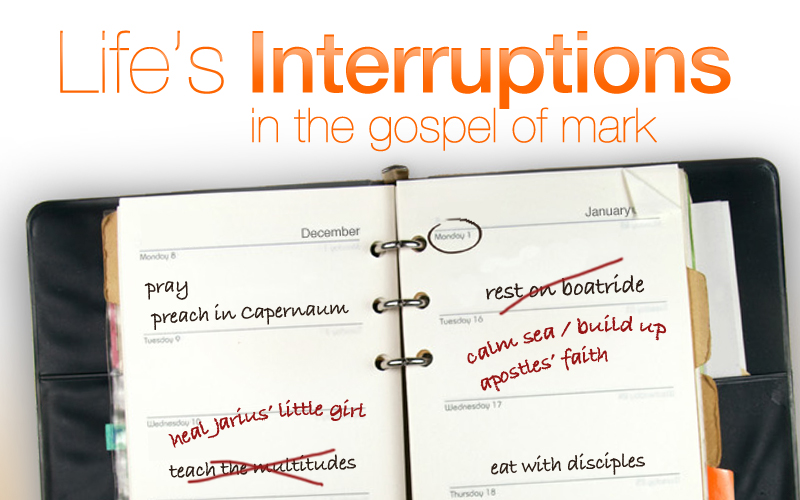 Life’s Interruptions